Передай цветок 
в хорошие руки
Авторы:
Туркова Дарина, 
Мандровская Светлана
учащиеся 10А класса,
МОУ СОШ №26
Целью реализации данного проекта является облагораживание пришкольного участка.
Мы выращиваем рассаду цветов. В связи с предстоящим капитальным ремонтом здания школы высаживать цветы не имеет смысла, т.к. велика вероятность приведения в негодность строительной техникой. Но семена подготовлены к посадке, кроме того, в школе действует экологический кружок, в рамках которого посажена рассада и организуется уход за ней.
Поскольку отсутствует место для высадки цветов, было предложено рассаду отдать в хорошие руки другим школам и жителям ближайших домов для облагораживания микрорайона.
Целью проекта является: создание условий для воспитания ответственности и трудолюбия у обучающихся на примере проведенной акции.
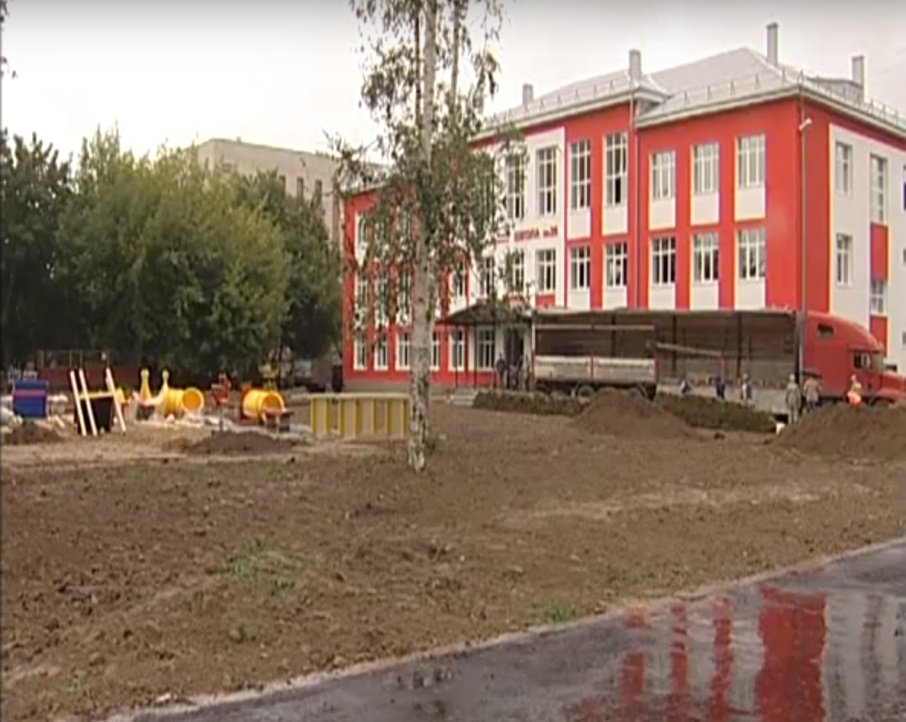 Деятельность в рамках проекта
Для достижения запланированных результатов необходимо:
посадить рассаду цветов,
подготовить буклеты с советами по благоустройству пришкольной территории,
с привлечением СМИ обучающимся провести рекламную акцию для пропаганды  предстоящего мероприятия,
непосредственное проведение акции-раздачи рассады декоративных цветов.
План-график работ
Результаты:
Мы распространили среди желающих:
100 штук бархатцев
120 штук календулы
110 штук лаватеры
 200 штук турецкой гвоздики
15 кустов хризантемы
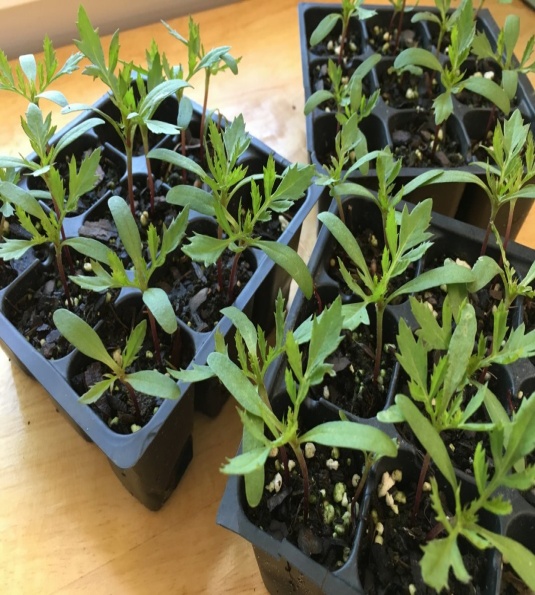 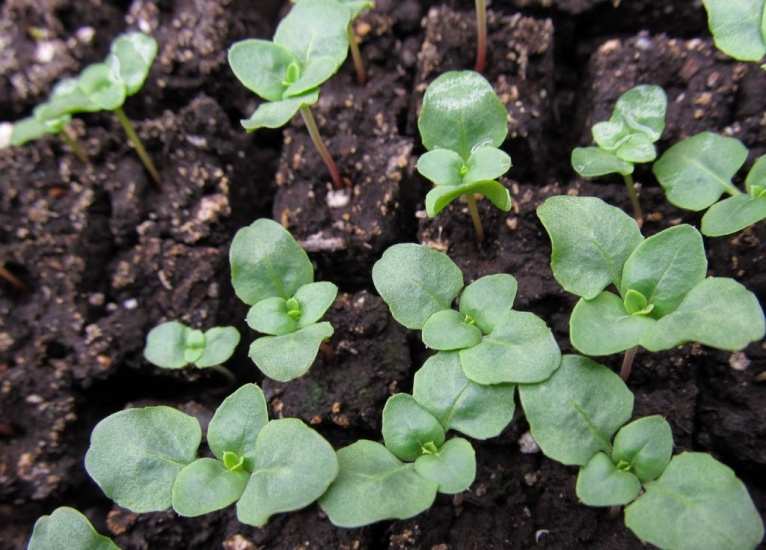 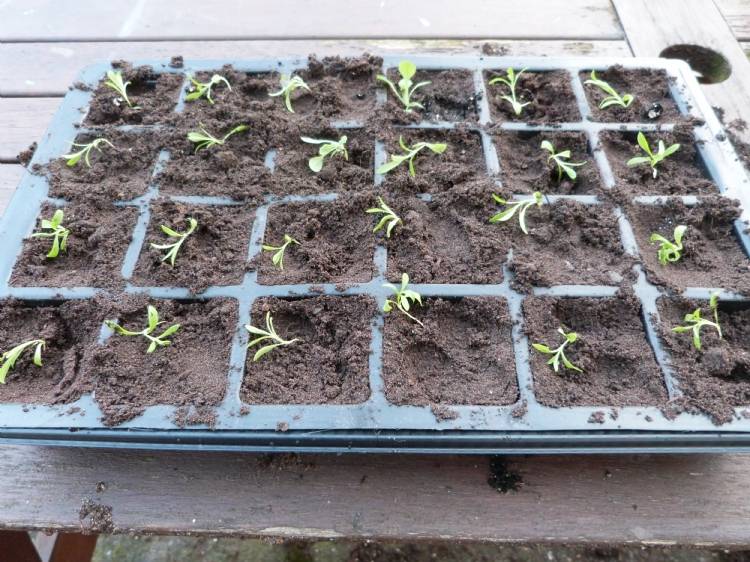 Результаты:
В результате проведенного проекта  были благоустроены пришкольные территории школы №1, лицея №2, детских садов №21 и 10, а также  дворы в микрорайоне школы.
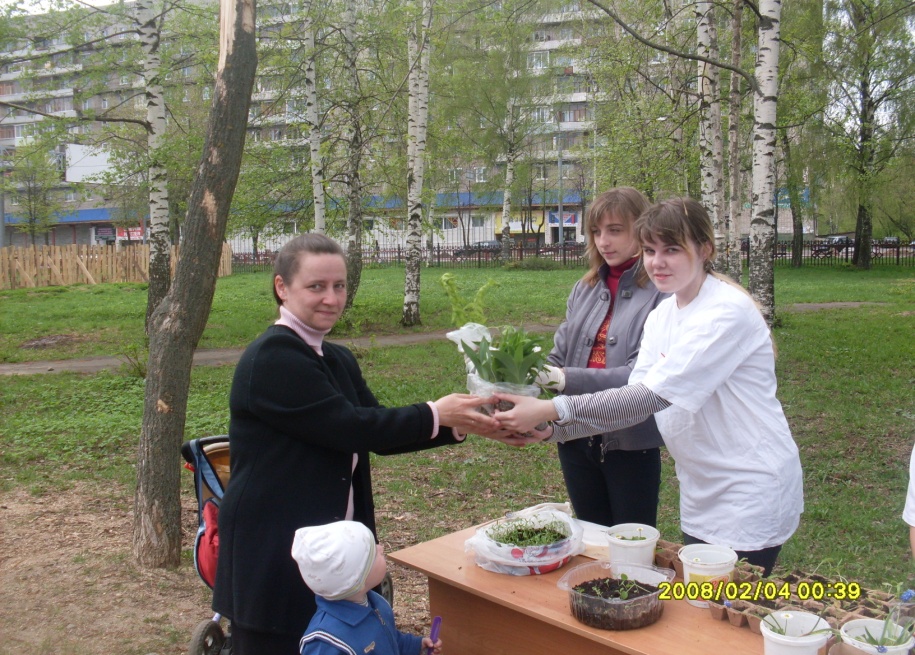 Результаты:
А через год, проведя такую же акцию по обмену рассады, мы надеемся сами благоустроить свой школьный двор.
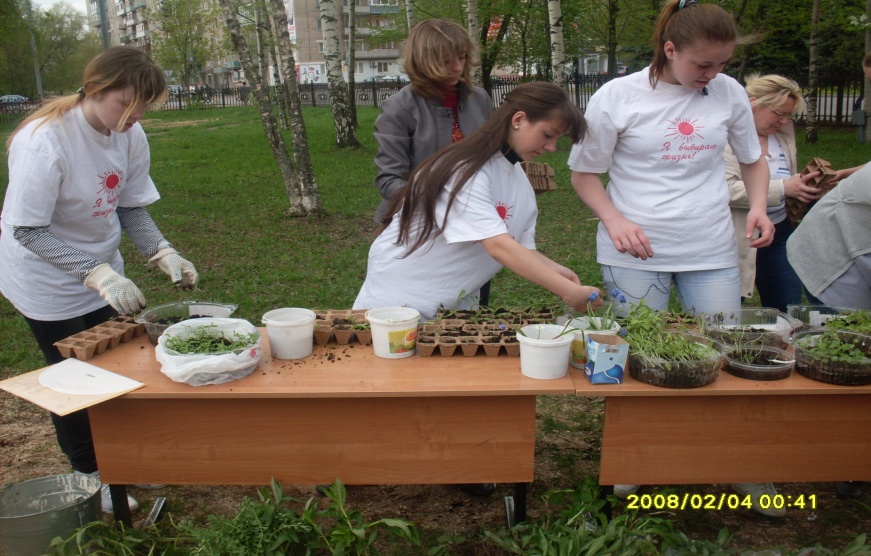